Essay Introductions
Remember the old saying: “You never get a second chance to make a first impression.”
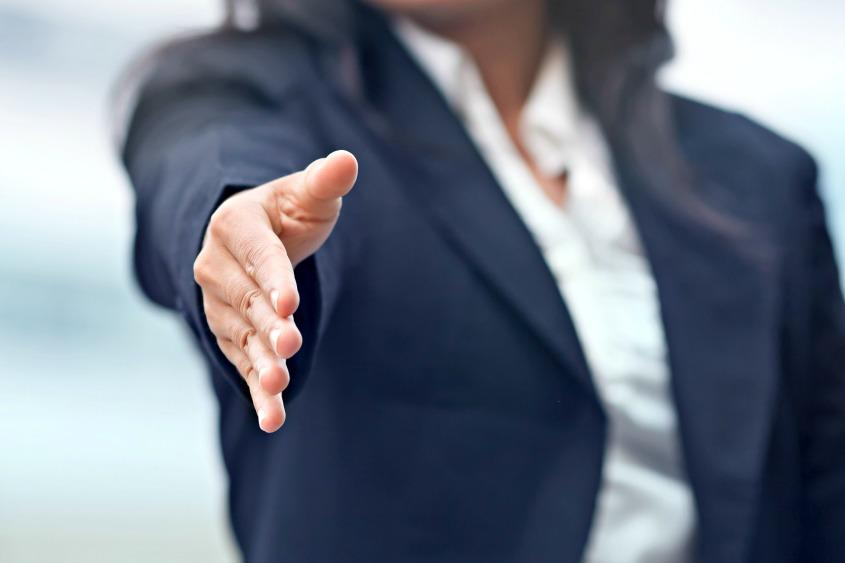 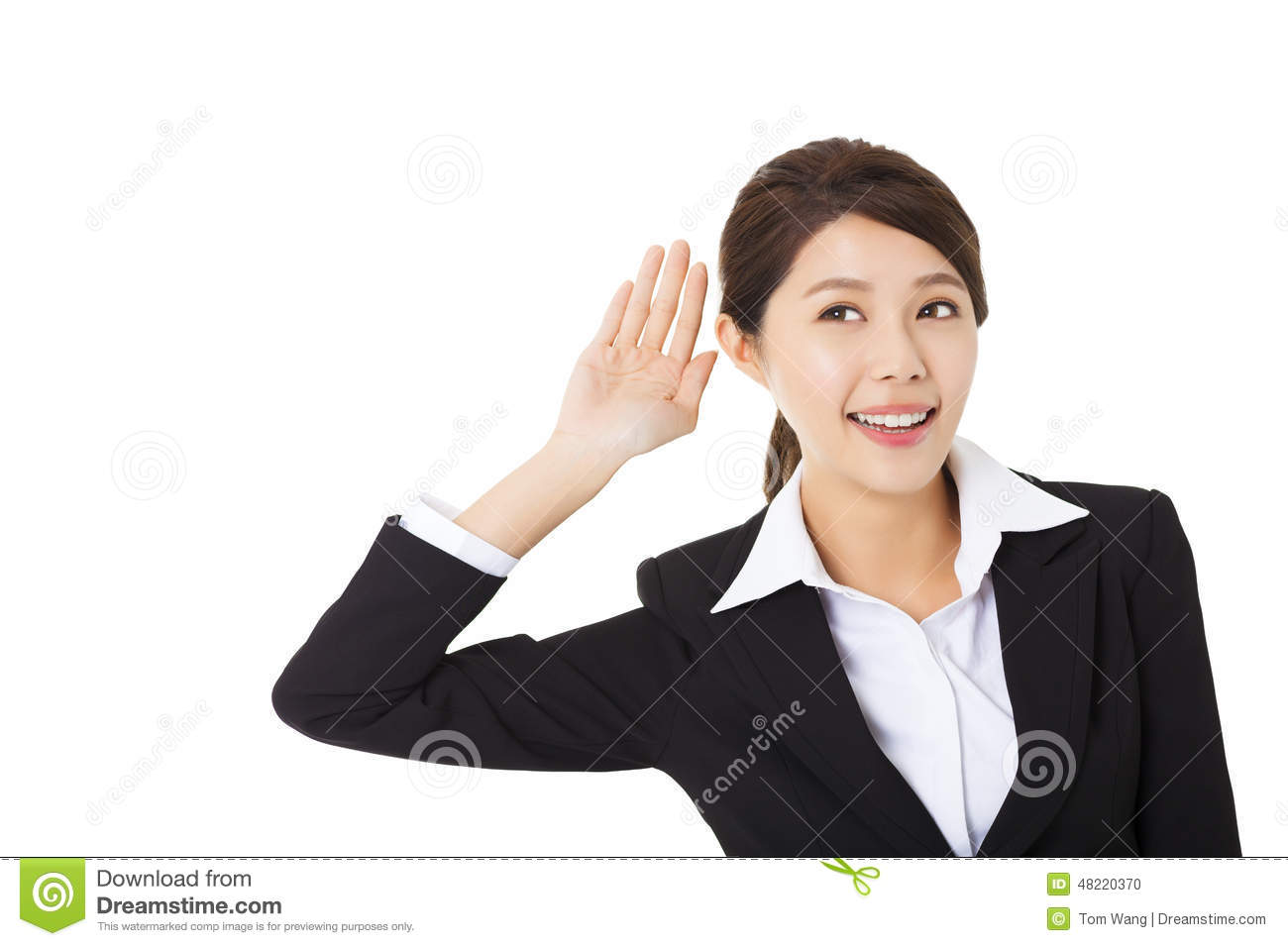 Make people want to read what you have to say
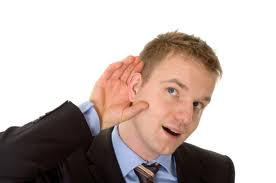 Have some kind of hook – maybe something not even directly related to your thesis. Your introduction and conclusion should act as bridges that transport your readers from their own lives into the “place” of your analysis.
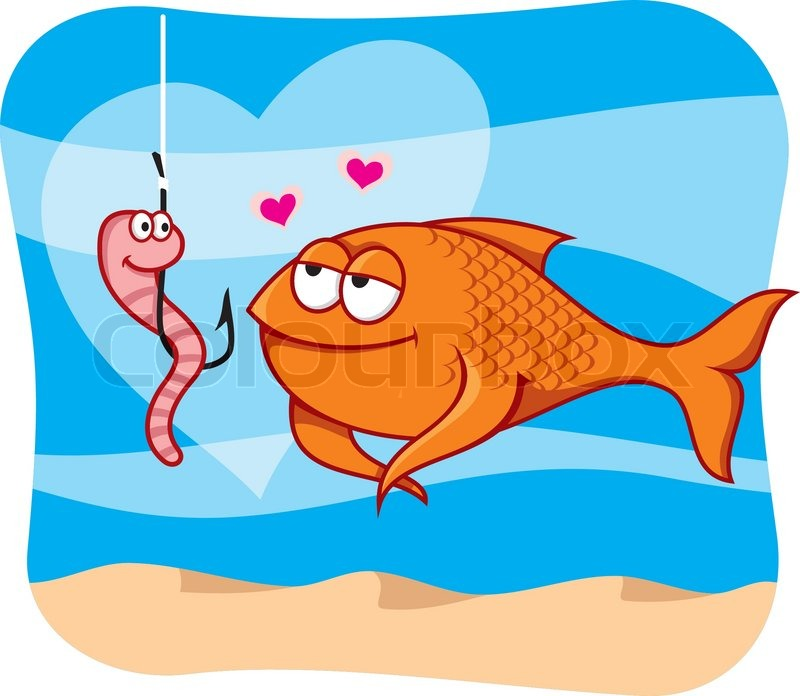 Let’s say you’re going to write about the importance of fire. Do you have a “fire story” to open with?
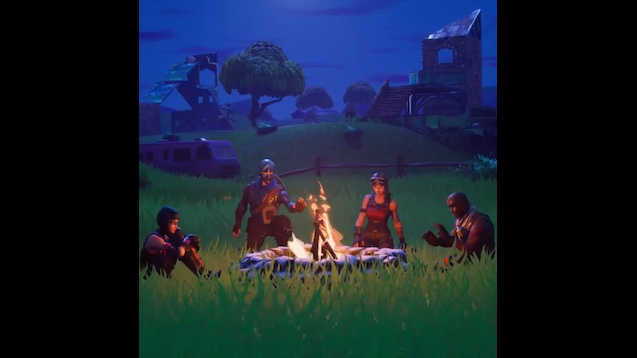 Maybe talk about the comfort some people feel at a nice campfire.
Roasting marshmallows around an open fire is a ritual enjoyed by many campers over the years.
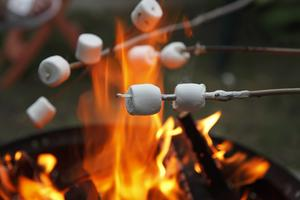 “Roasting marshmallows around an open fire is a ritual enjoyed by many campers over the years.”  


And take it from there. But remember, you’re trying to sell an argument, and make sure you get to the point!
Roasting marshmallows around an open fire is a ritual enjoyed by many campers over the years.
Roasting marshmallows around an open fire is a ritual enjoyed by many campers over the years. The campfire brings warmth and comfort, both of the body and the mind.
Roasting marshmallows around an open fire is a ritual enjoyed by many campers over the years. The campfire brings warmth and comfort, both of the body and the mind. But imagine a time where fire does not bring comfort, but brings instead fear and dread.
Roasting marshmallows around an open fire is a ritual enjoyed by many campers over the years. The campfire brings warmth and comfort, both of the body and the mind. But imagine a time where fire does not bring comfort, but brings instead fear and dread. Such is the world of Ray Bradbury’s Fahrenheit 451.
Roasting marshmallows around an open fire is a ritual enjoyed by many campers over the years. The campfire brings warmth and comfort, both of the body and the mind. But imagine a time where fire does not bring comfort, but brings instead fear and dread. Such is the world of Ray Bradbury’s Fahrenheit 451.
Note: title of book is underlined!
. . . And take it from there. Quickly advance from there to your thesis, and from there, on to your body paragraphs.

The introduction can be difficult, because you want to start broadly – maybe completely off topic – but you want to write the introduction so that you can LOGICALLY get to your thesis.
A few quick notes on a couple other things:

Underline title
Thesis should be LAST sentence of intro.
Never have a quote be its own sentence
Make sure your paper flows from one sentence to another smoothly
Make sure you explain your quotes
Write in present tense – write like Montag is still doing everything in the story